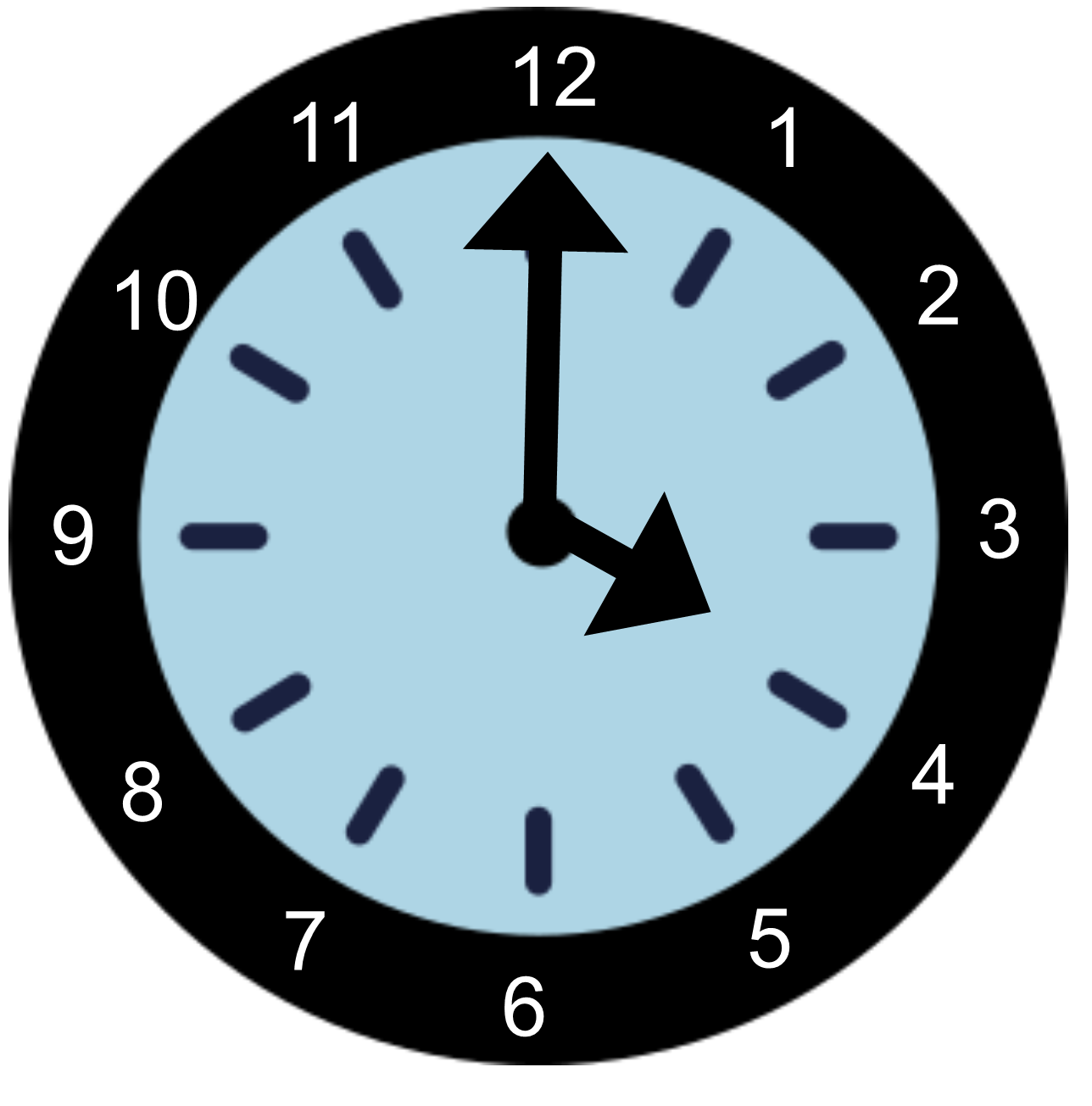 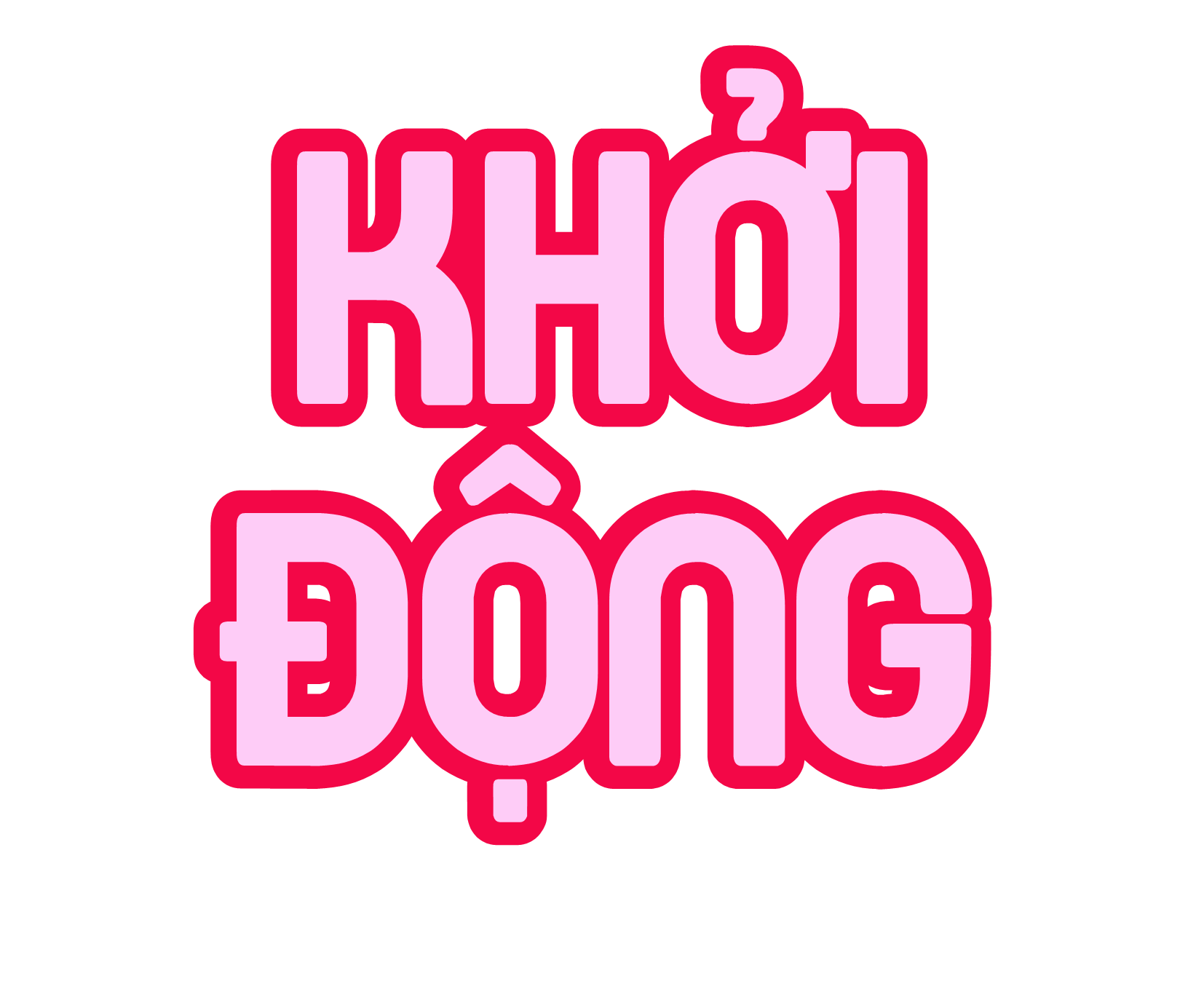 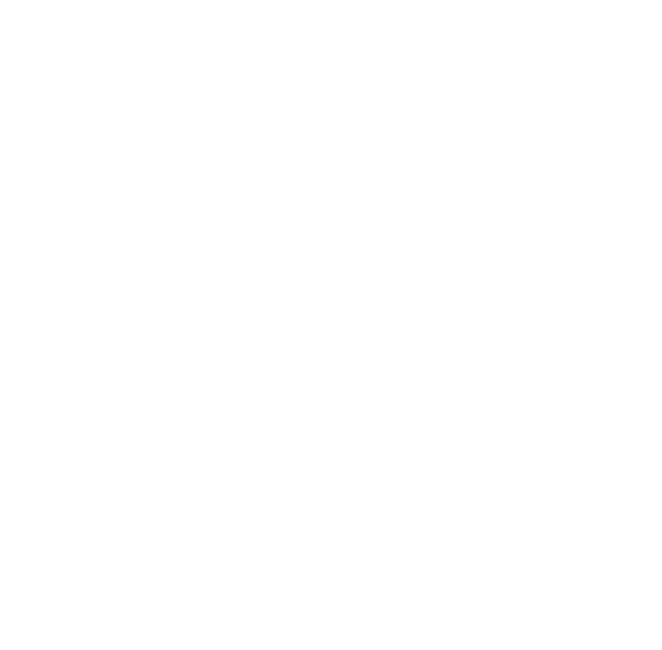 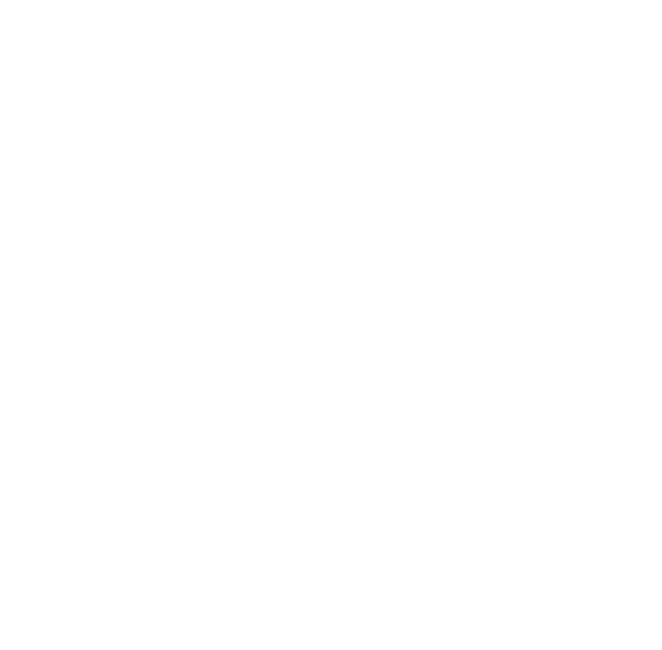 THẢ đèn
THẢ đèn
Ước nguyện
Ước nguyện
PLAY
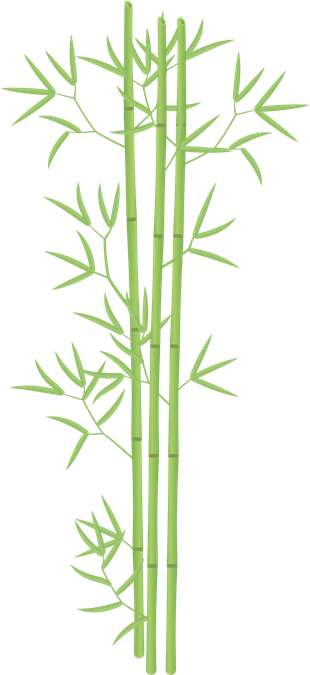 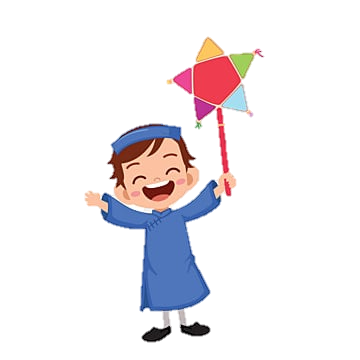 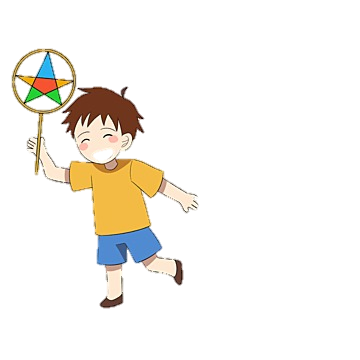 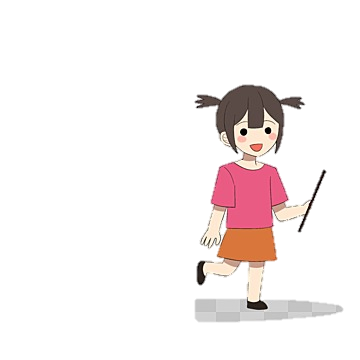 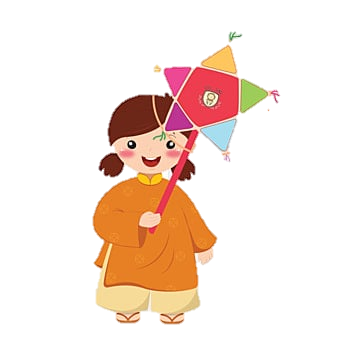 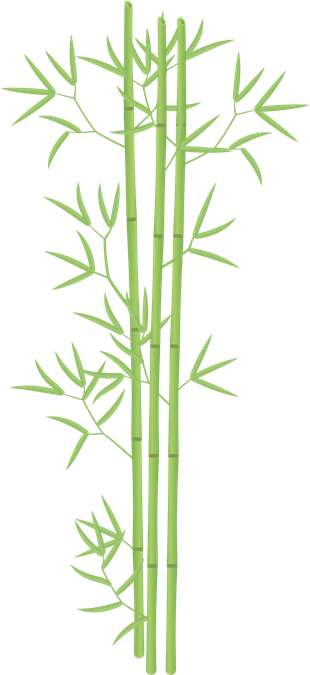 A
125 cm2
S toàn phần của hình lập phương có cạnh: a = 5 cm
B
135 cm2
C
115 cm2
D
145 cm2
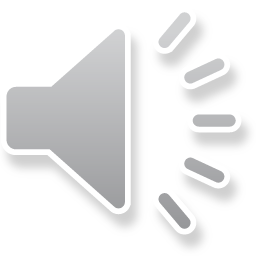 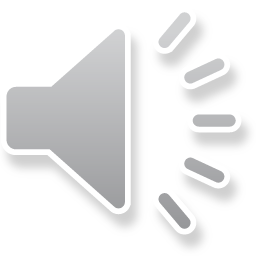 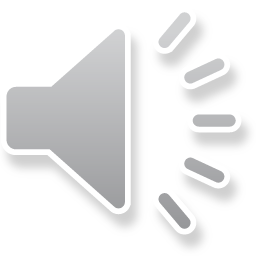 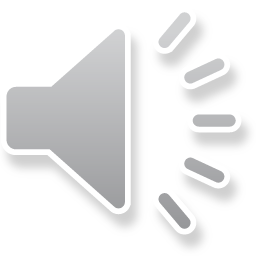 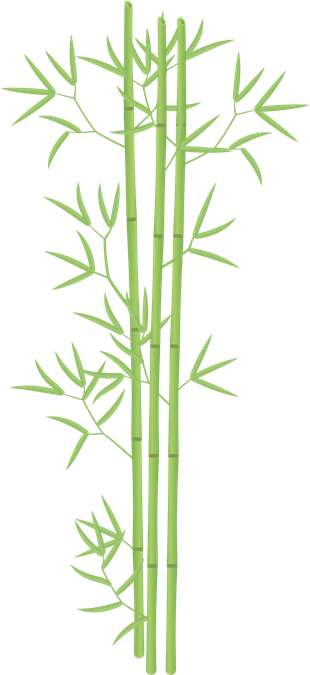 A
155 cm3
Thể tích hình hộp chữ nhật có kích thước: a = 15 cm, b = 5 cm, c = 2 cm
B
140 cm3
C
150 cm3
D
160 cm3
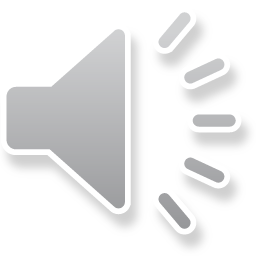 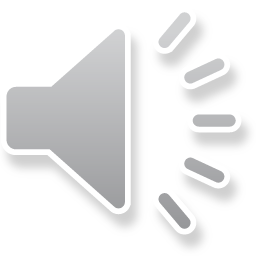 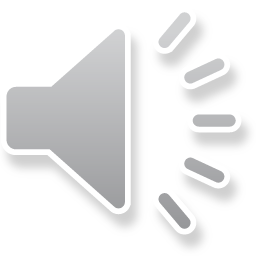 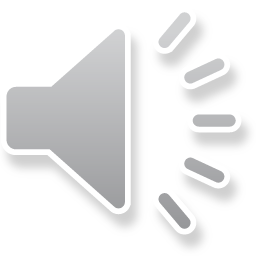 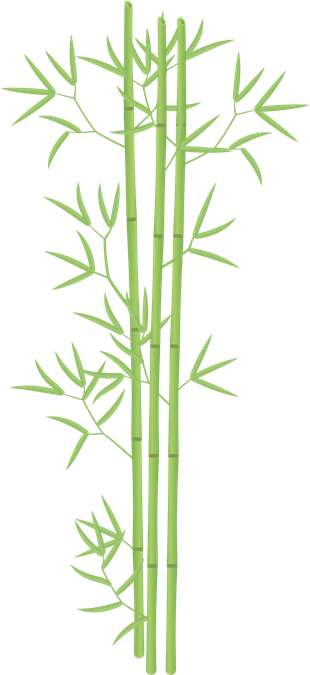 A
20 cm3
Thể tích hình lập phương có cạnh 3 cm
B
27 cm3
C
37 cm3
D
42 cm3
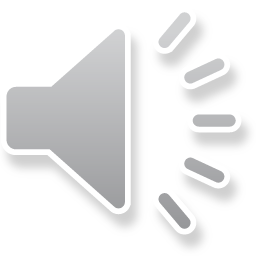 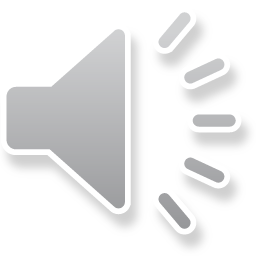 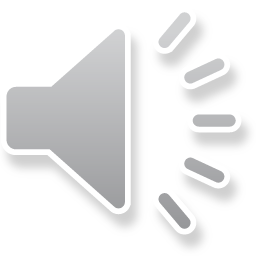 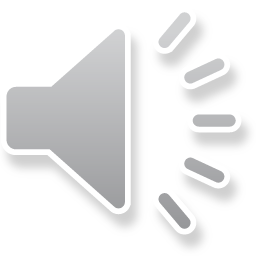 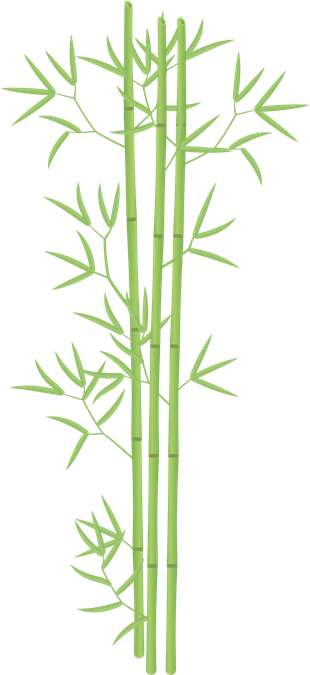 A
125 cm2
Thể tích hình lập phương có cạnh 5 dm
B
125 dm2
C
115 dm2
D
125 m2
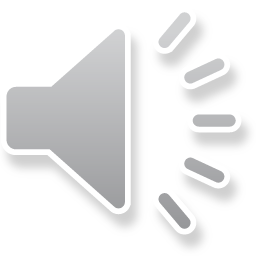 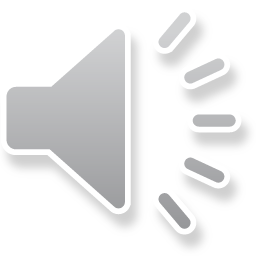 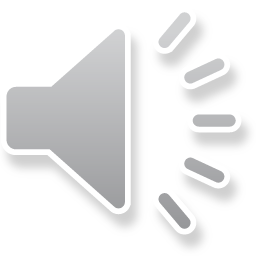 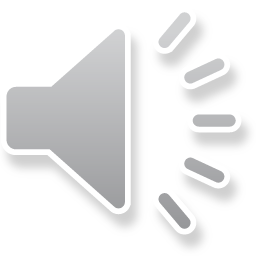 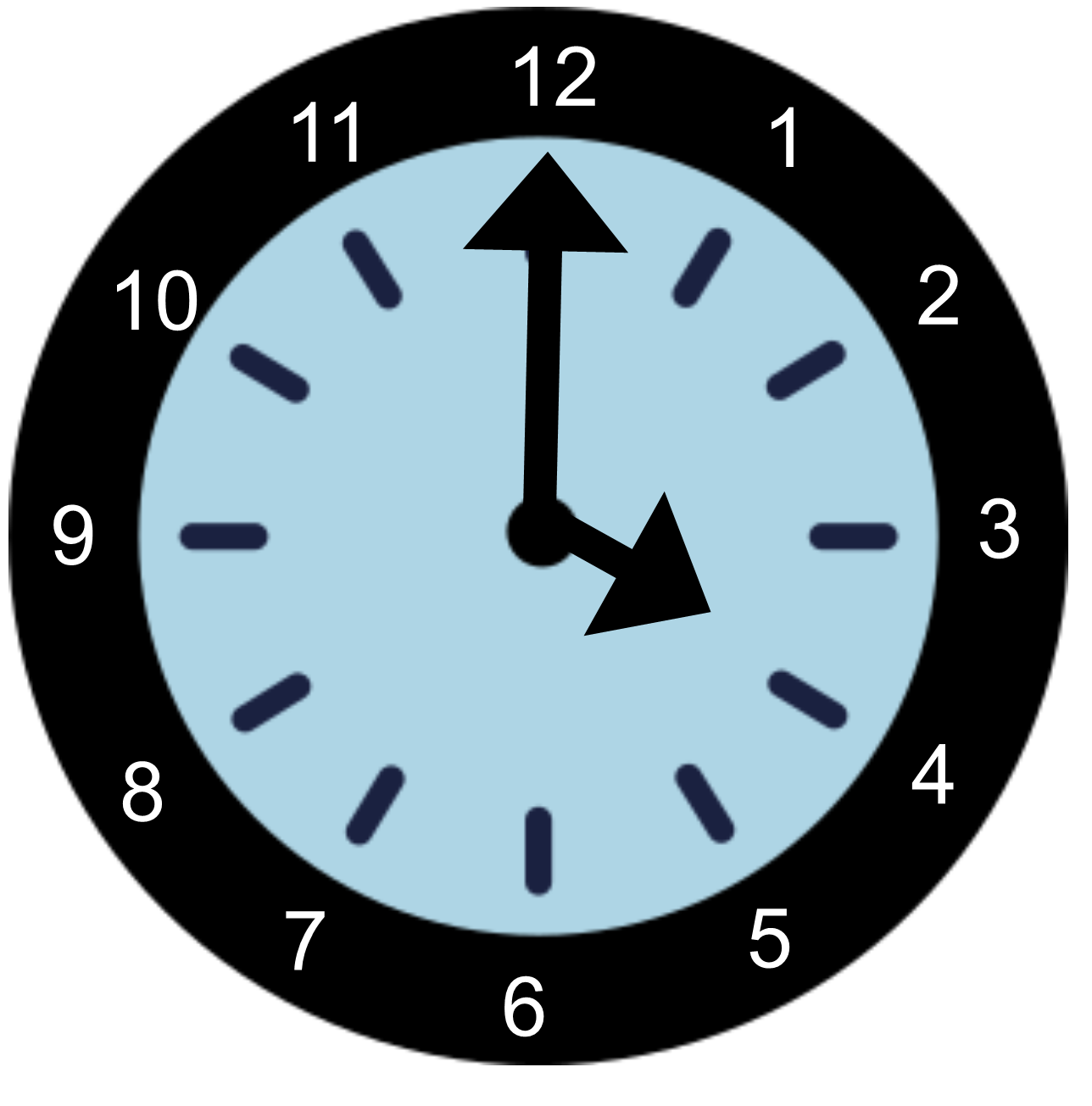 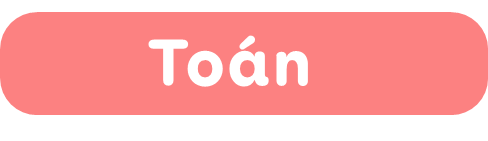 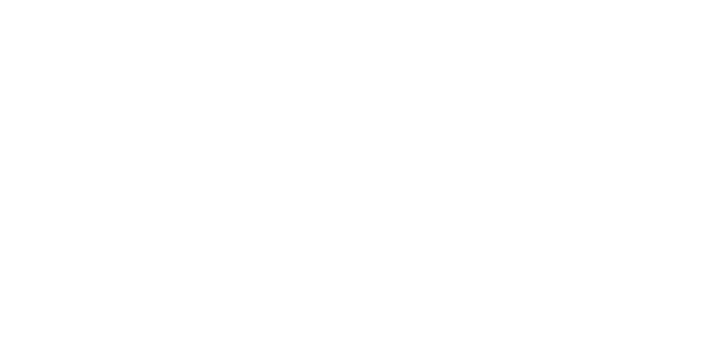 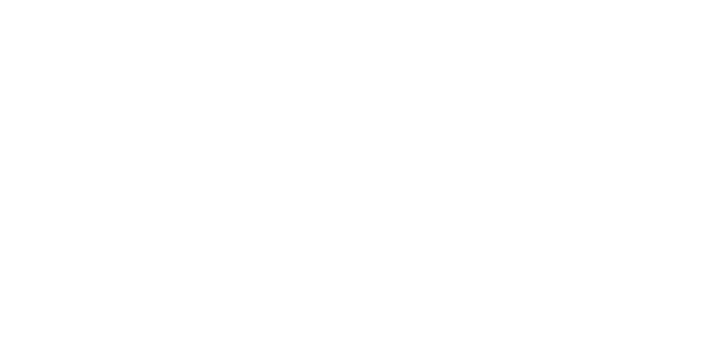 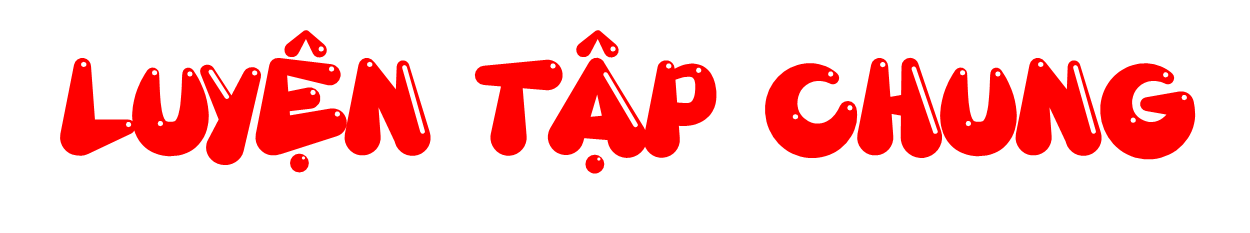 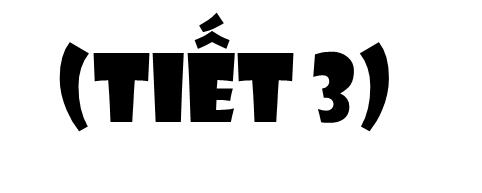 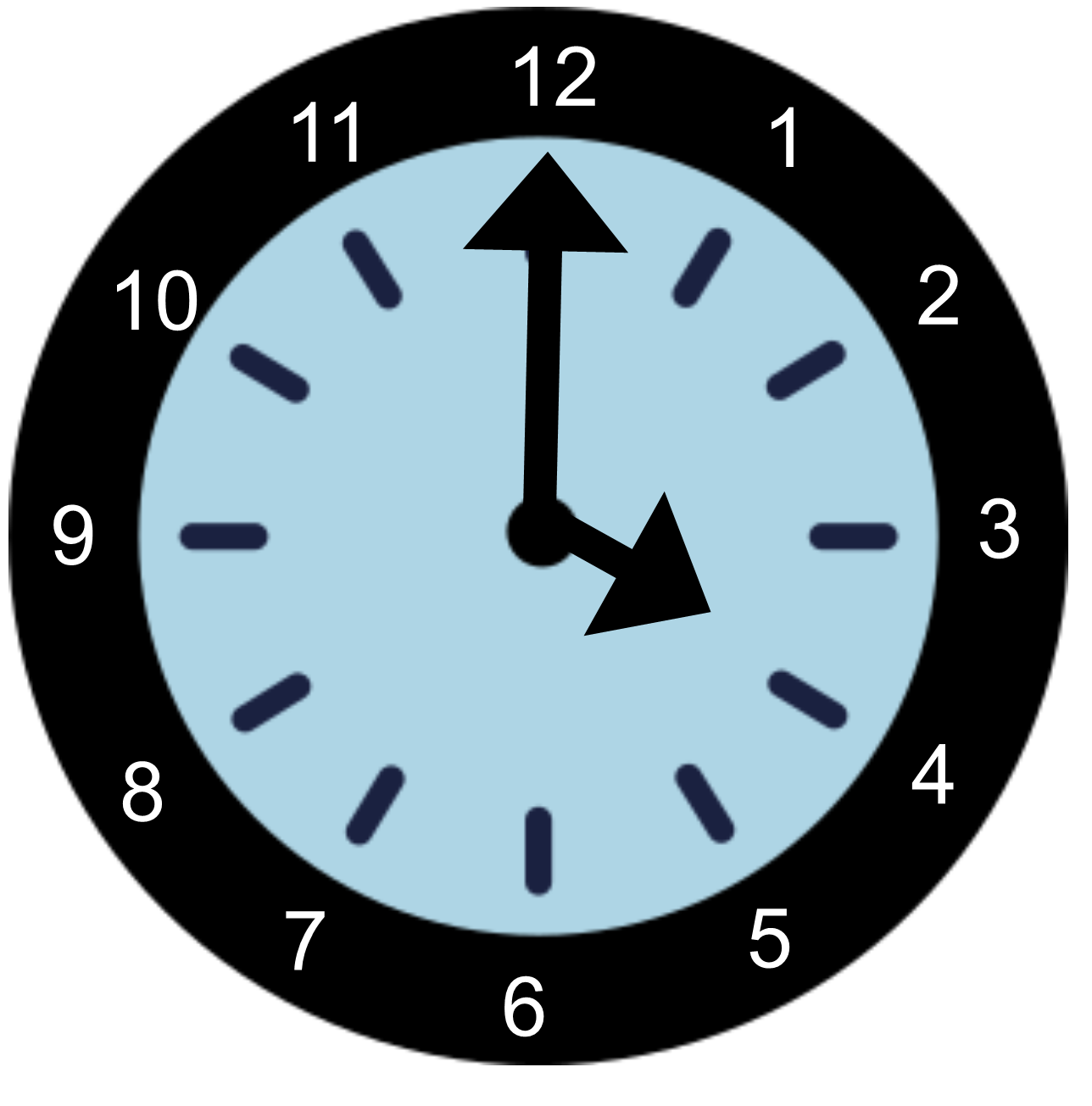 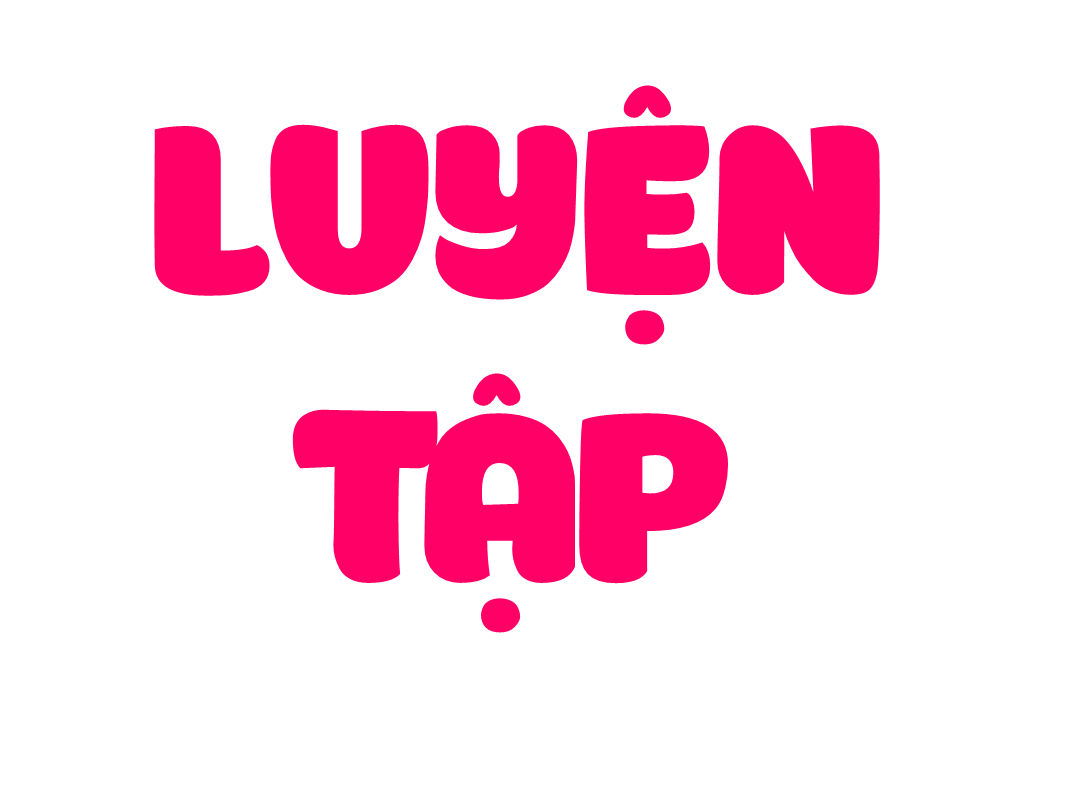 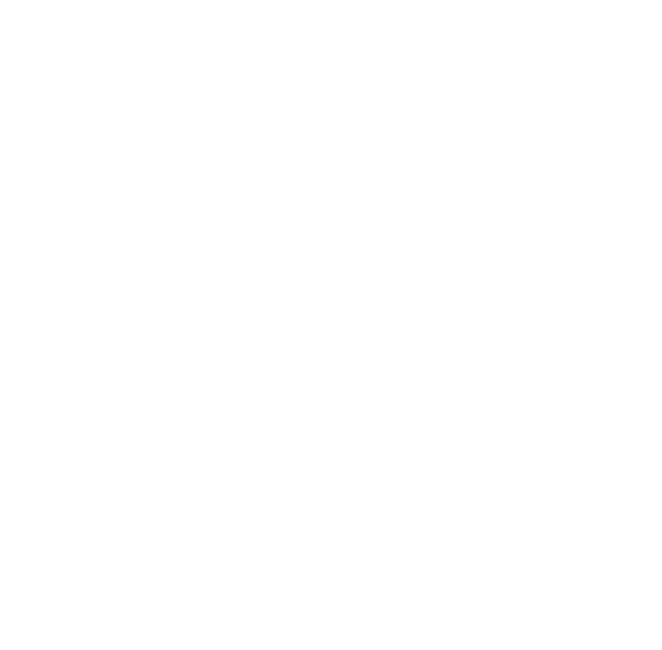 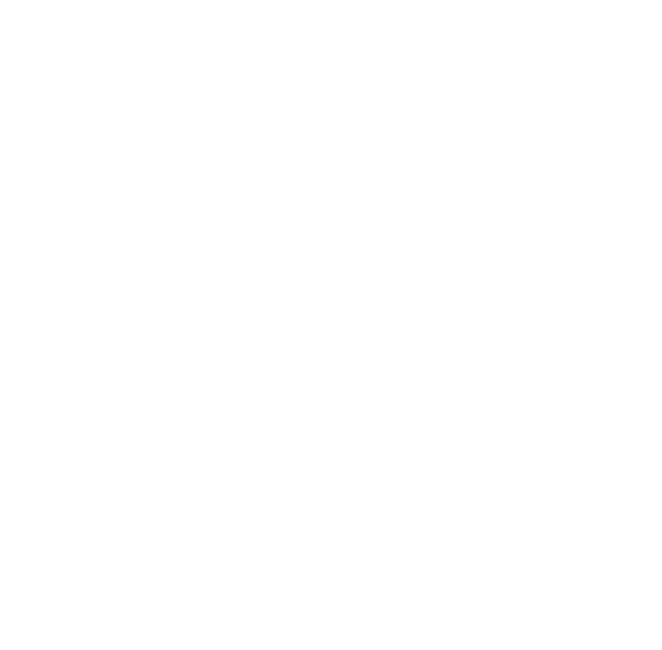 Chọn câu trả lời đúng.
1
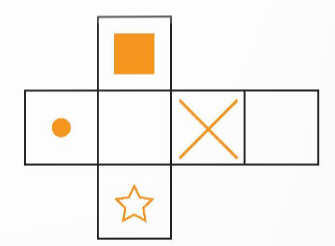 Mai có hình khai triển như hình bên.
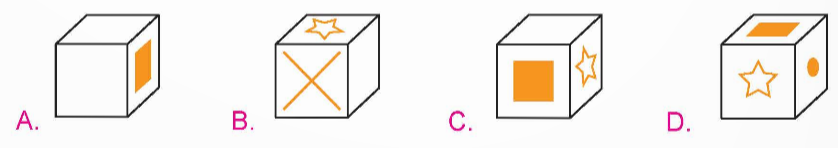 2
Chú Nhân vừa hoàn thành mô hình quả bóng bằng các miếng gỗ. Chú muốn làm một chiếc hộp hình lập phương bằng nhựa cứng cạnh 2,5 dm để bảo quản quả bóng. Tính diện tích nhựa cứng mà chú cần dùng để làm chiếc hộp đó.
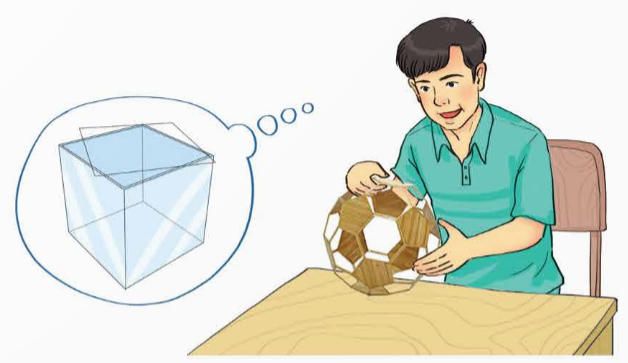 Bài giải:
Diện tích nhựa cứng mà chú cần dùng để làm chiếc hộp đó là:
2,5 × 2,5 × 6 = 37,5 (dm2)
Đáp số: 37,5 dm2.
Bác thợ mộc có một khối gỗ dạng hình hộp chữ nhật với kích thước như hình vẽ dưới đây. Bác cắt đi một phần gỗ có dạng hình lập phương cạnh 2 dm để làm đế đỡ chậu cây và phần còn lại dùng làm ghế. Tính thể tích phần khối gỗ dùng làm ghế.
3
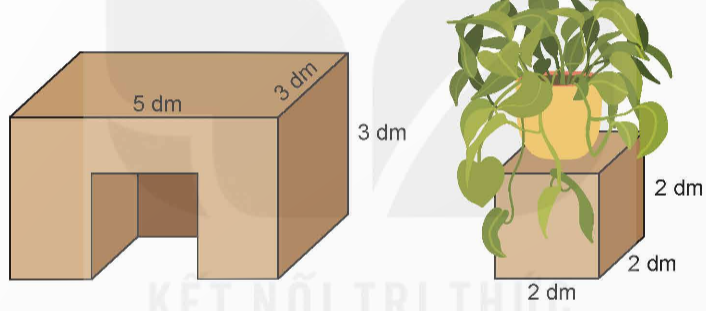 Bài giải:
Thể tích khối gỗ ban đầu là:
5 × 3 × 3 = 45 (dm3)
Thể tích khối gỗ làm đế đỡ chậu là:
2 × 2 × 2 = 8 (dm3)
Thể tích phần khối gỗ dùng làm ghế là:
45 – 8 = 37 (dm3)
Đáp số: 37 dm3.
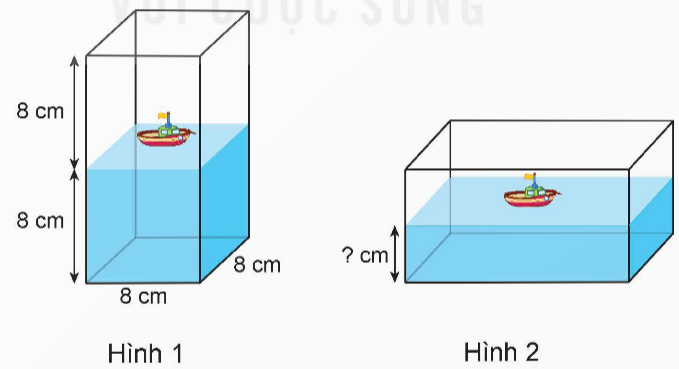 Số?
4
Ở hình 1 chiều cao bằng một nửa của chiếc hộp. Ở hình 2 ta thấy thấy mực nước cũng có chiều cao bằng  một nửa chiếc hộp, vậy khi xoay hình đó như hình 2 thì chiều cao của nước là:
8: 2 = 4 cm
Khi đặt hộp đứng như hình 1, phần nước có chiều cao là 8 cm.
Vậy khi xoay hộp đó như hình 2 thì phần nước có chiều cao là         cm.
?
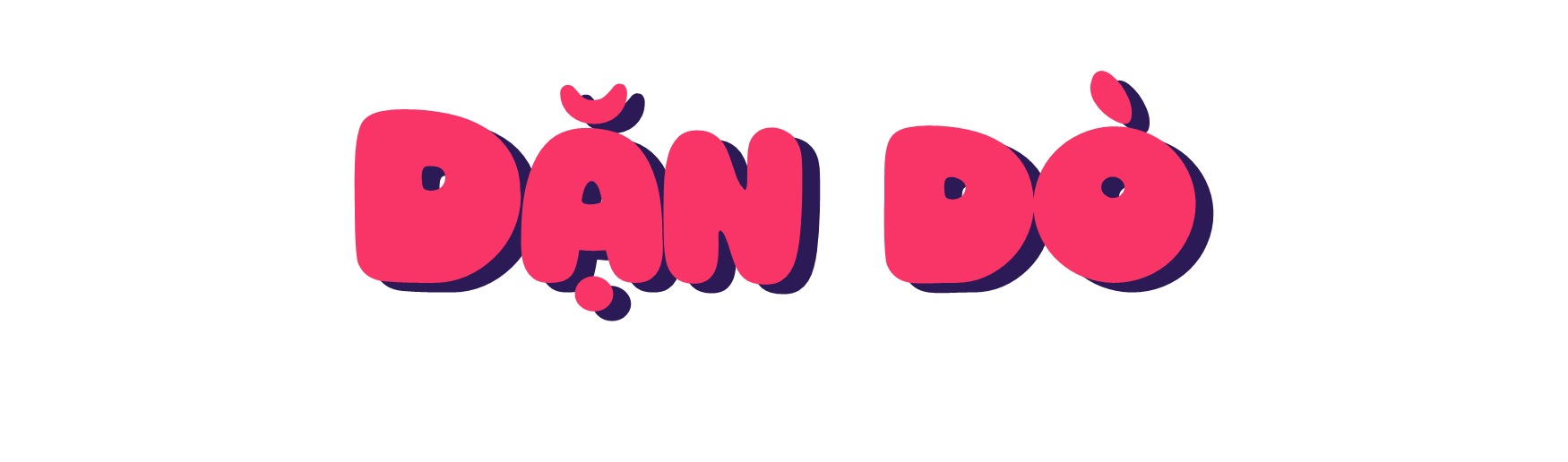 Chuẩn bị bài sau
Ghi nhớ kiến thức của bài học
Hoàn thành bài tập